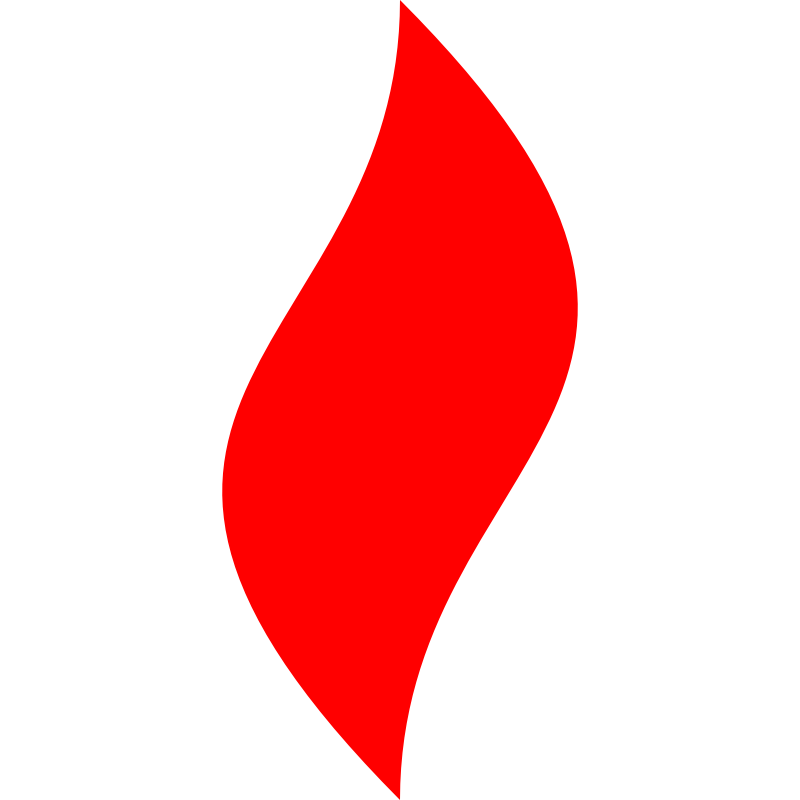 点燃
品牌私域运营中心
不吃药也要懂药案例复盘

部门：碧翠园自营项目组   
姓名：麦耀锋
花名：奶锡
最专业的品牌私域运营服务商
帮你管理最有价值的用户资产
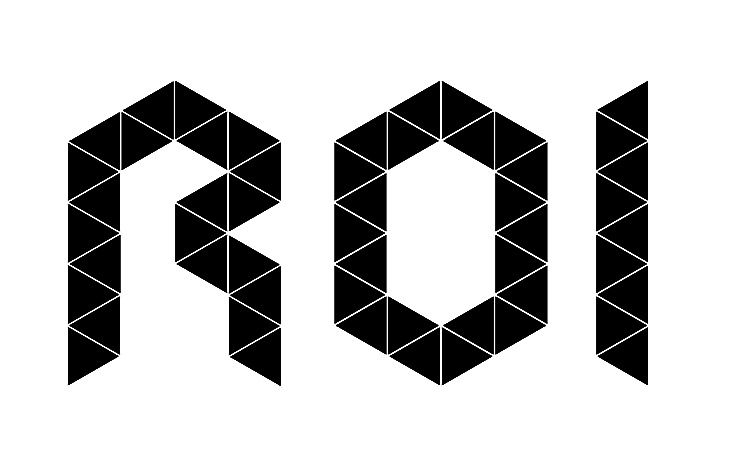 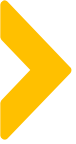 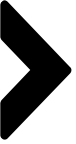 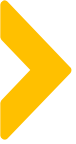 目录
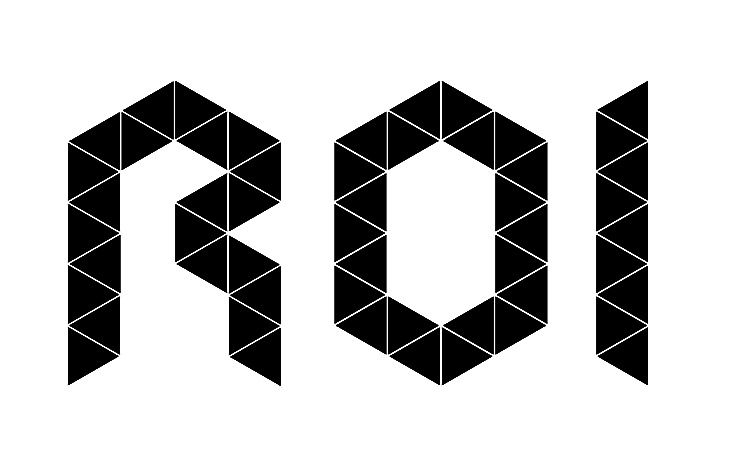 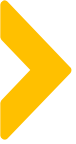 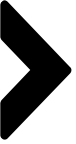 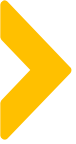 案例概述
这药怎么那么贵？这药怎么那么难买到？
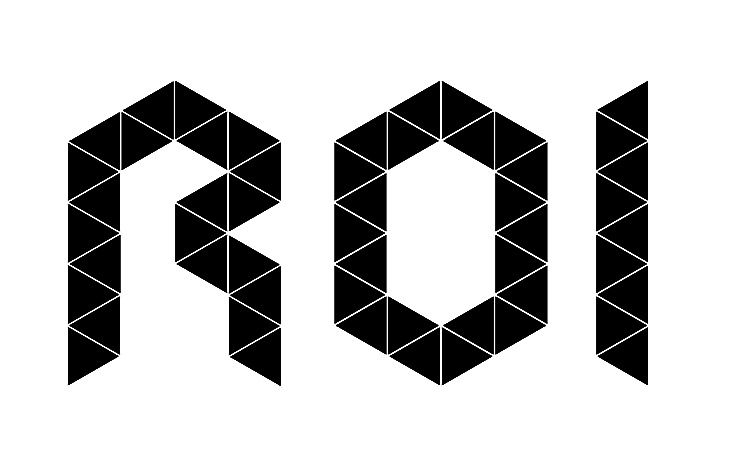 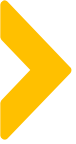 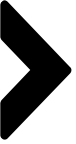 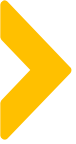 案例概述
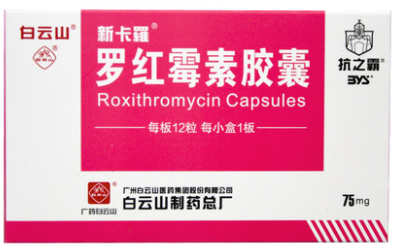 处方药：必须要由有处方权的执业医师或者执业
助理开出处方，才能到医院药房或者药店购买的药
物一般处方药绝大多数具有一定的毒副作用，因此
需要在医生的指导下合理使用。
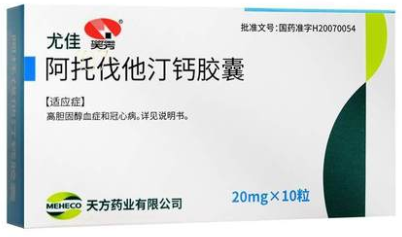 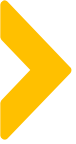 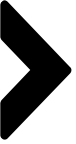 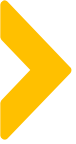 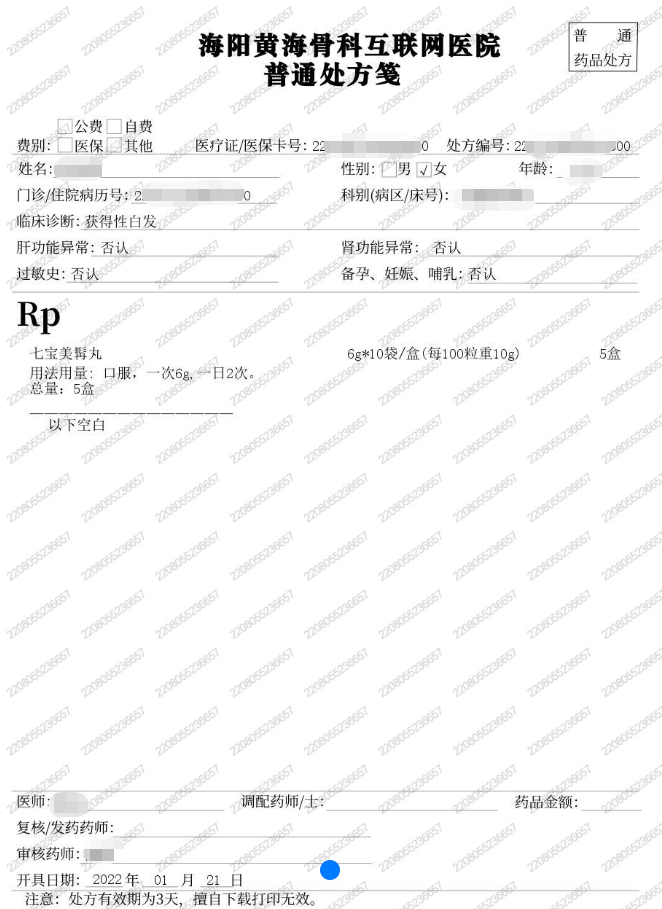 案例概述
医师审核
开具处方
提交处方
支付订单
药师审核
处方
审核通过
正常发货
订单退款
审核不通过
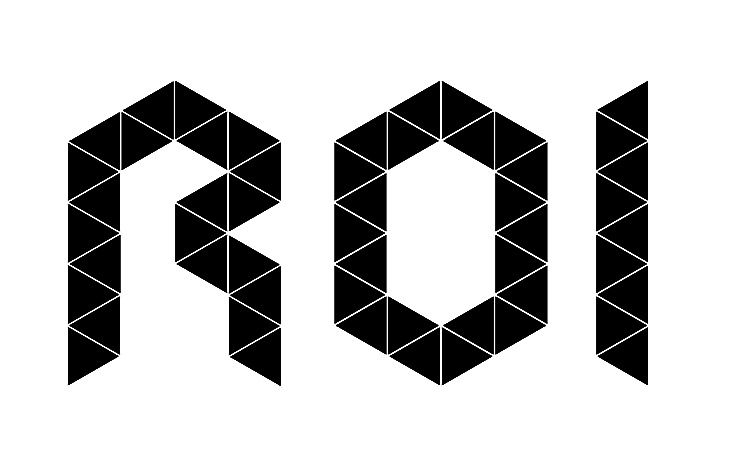 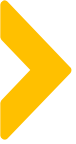 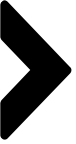 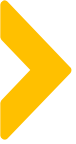 案例概述
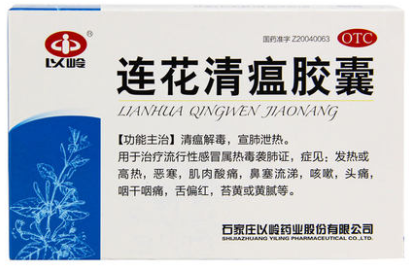 非处方药：是经过临床使用证明疗效确切、稳定、
同时安全性较高的一类药。不需要经过医生的处方就
可在药店购买到，红色图标为甲类非处方药，绿色图
标为乙类非处方药，相对乙类安全性更高。
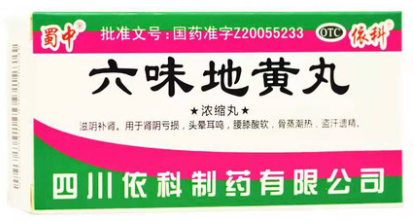 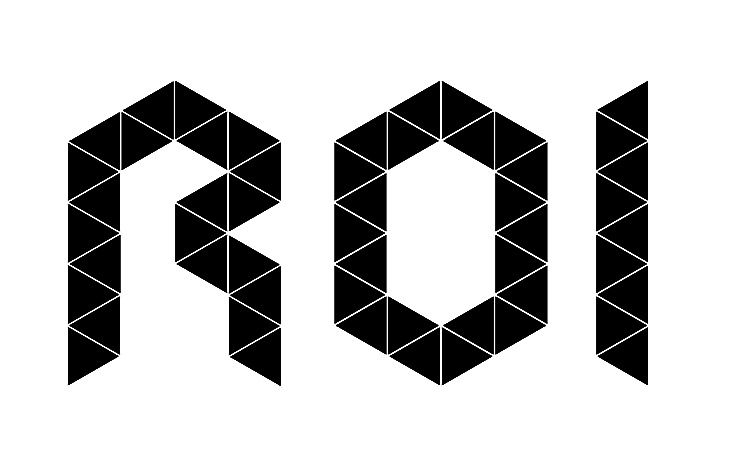 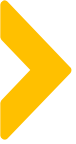 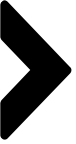 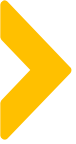 案例概述
批准文号: 国药准字H20031110
H
西药
Z
中药
生物用药
S
进口药
J
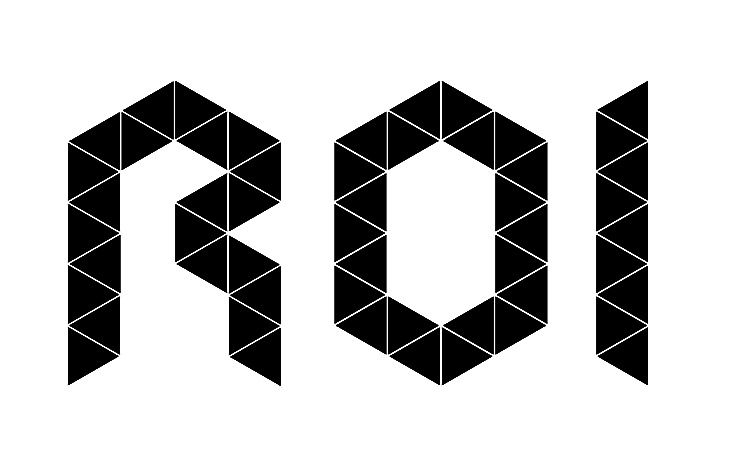 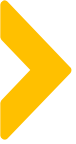 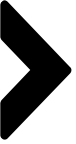 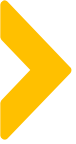 案例概述
未按规定销售处方药，最高罚款3万元！
药品经营企业许可证

必须配备驻店执业药师

需要具有执业医师处方
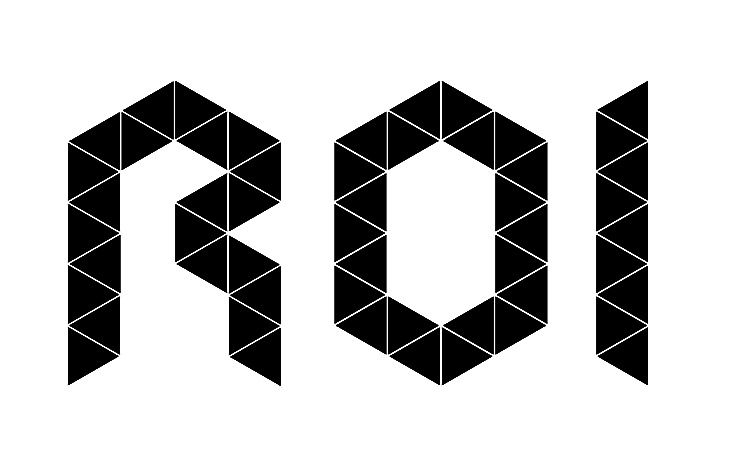 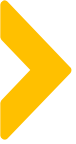 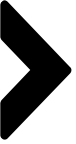 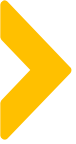 案例中亮点及可复用的点
各大平台对于上架出售处方药和非处方药的规则都是一致，分清楚产
品种类，产品上架与销售规则，日常运营中可以避免踩雷。
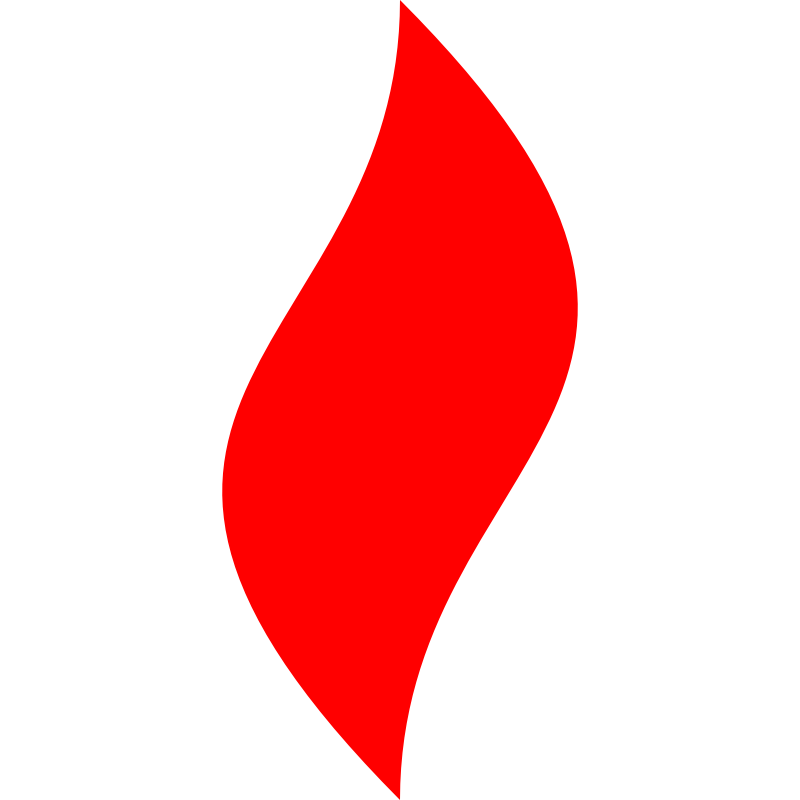 点燃
品牌私域运营中心
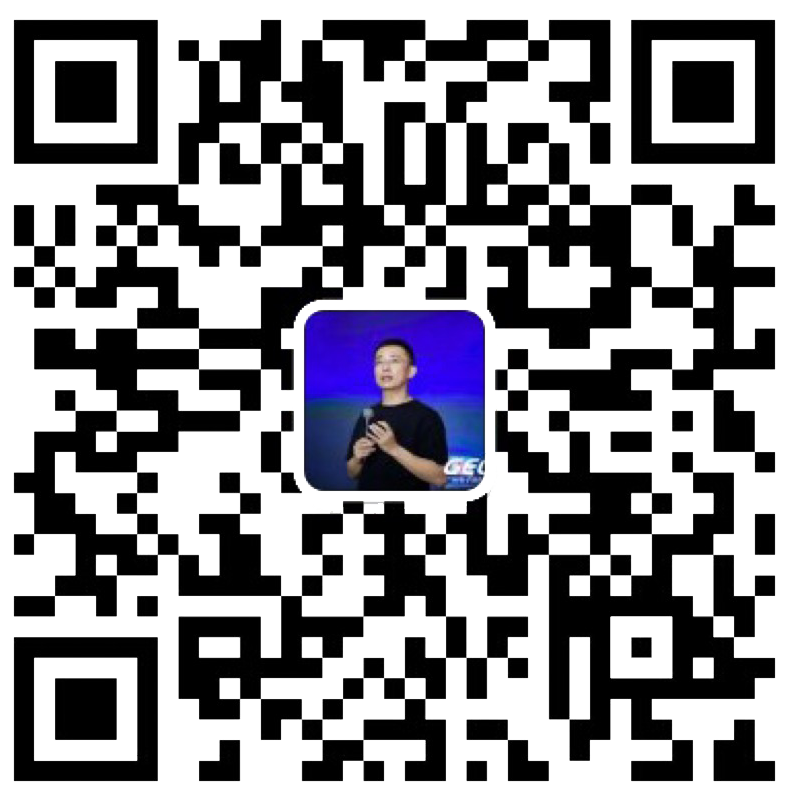 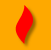 最专业的品牌私域运营服务商
帮你管理最有价值的用户资产
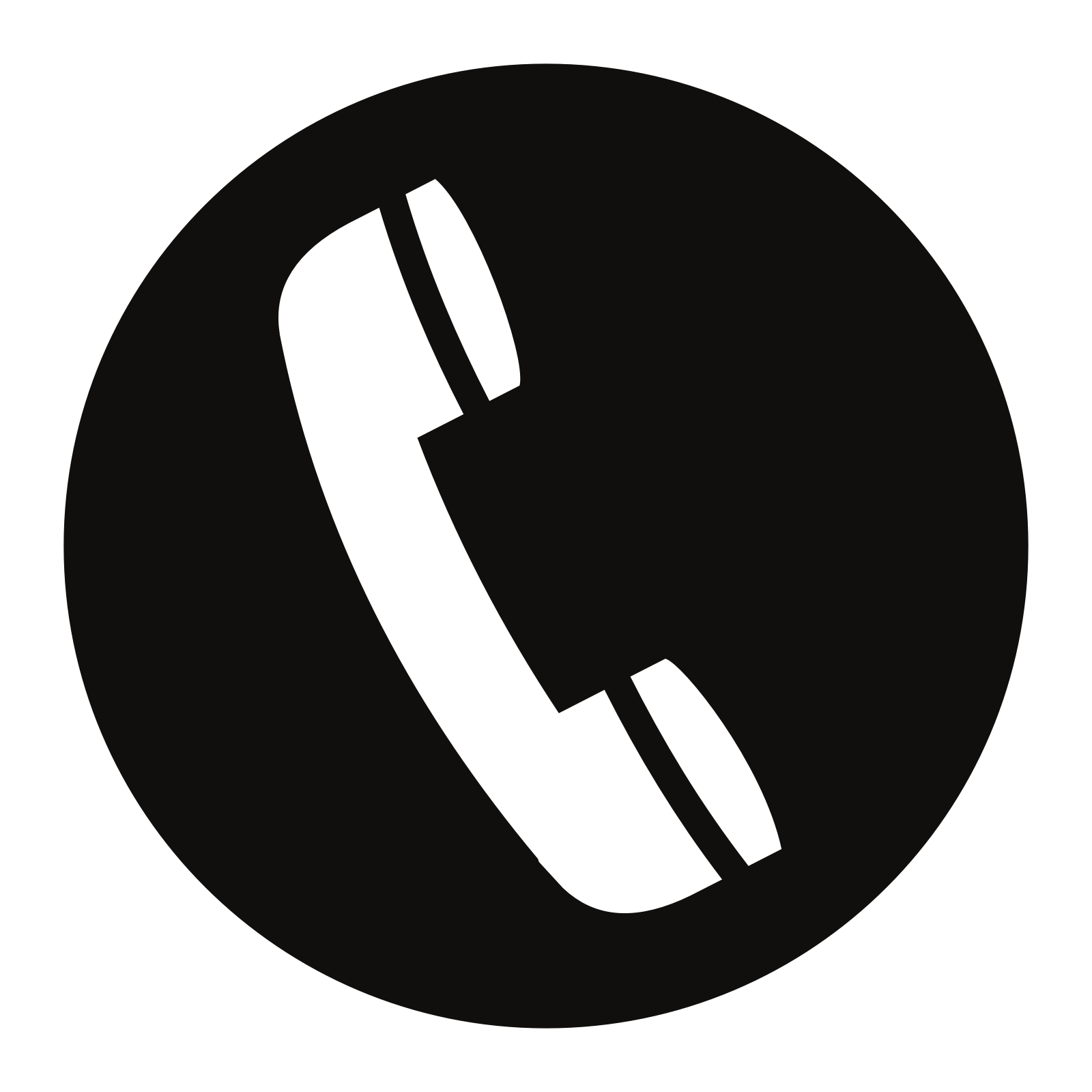 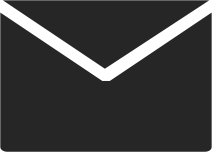 Wei Zi Jun
+86   139  0227  0098
WeChat
510970969@qq.com